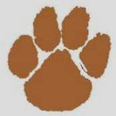 campagne de stérilisations
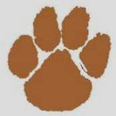 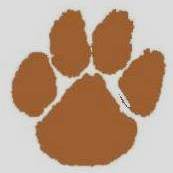 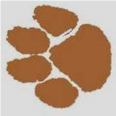 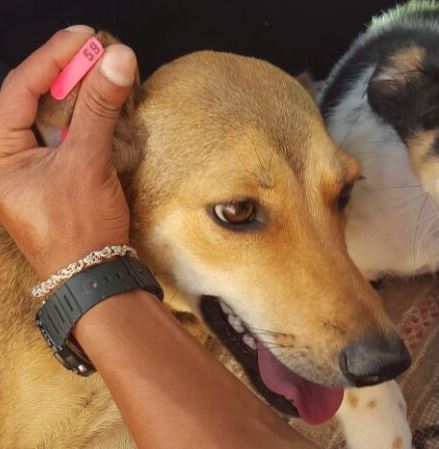 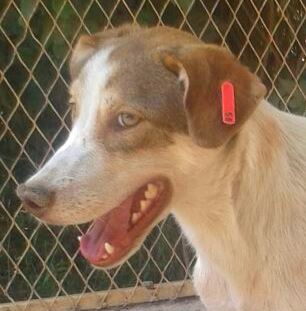 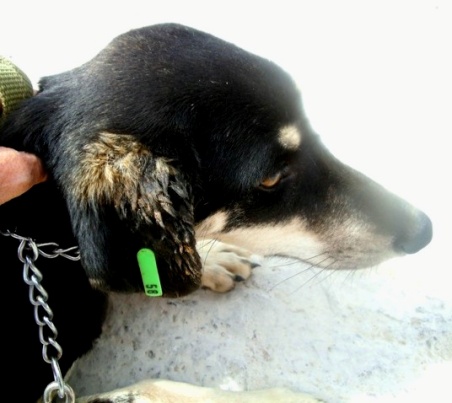 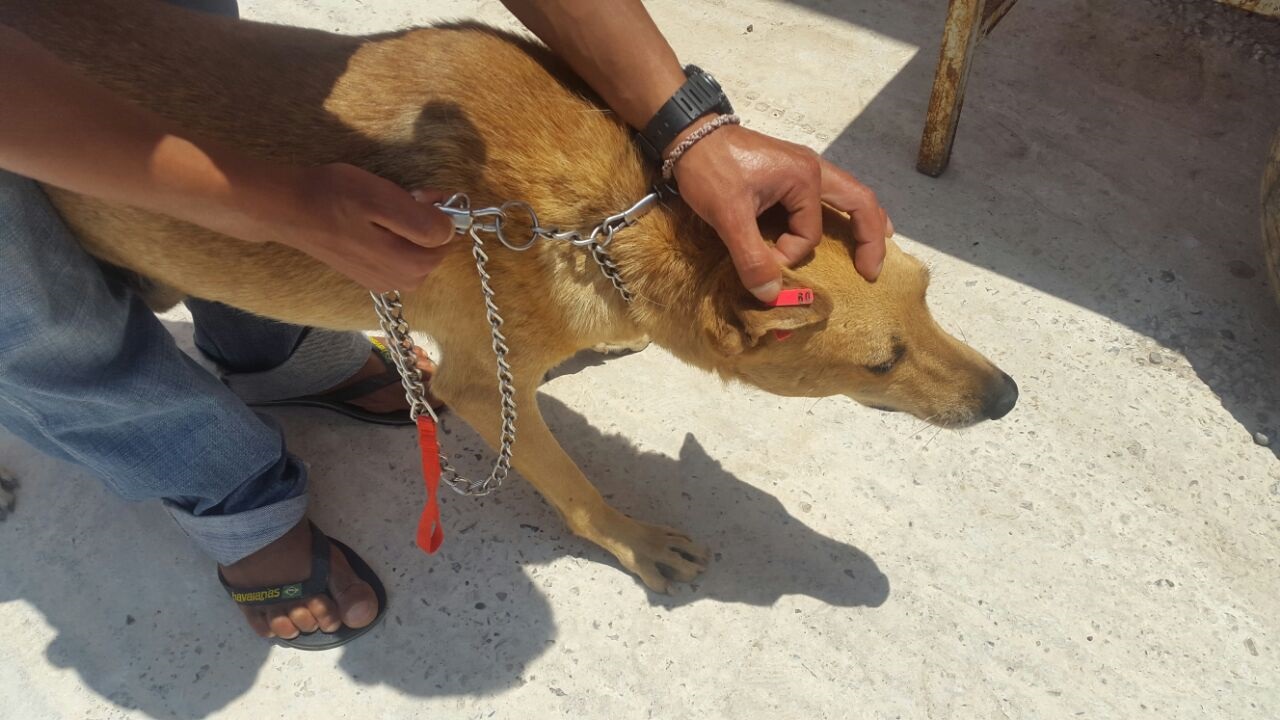 CHIENNE N°58 Millie
CHIEN N°60
Fox
CHIENNE N°50
Camille
CHIENNE N°59
Caramelle
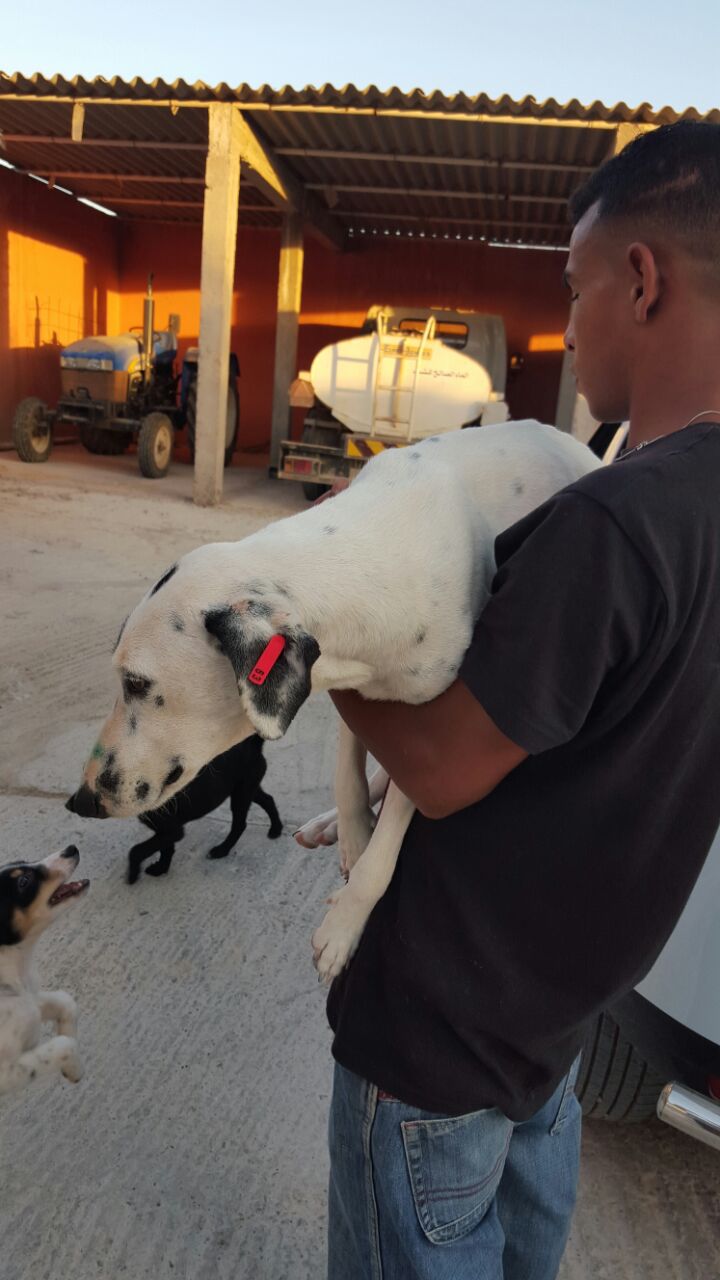 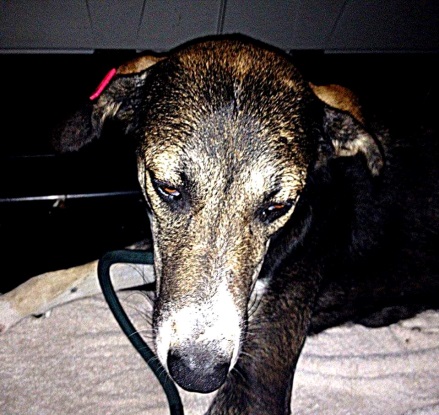 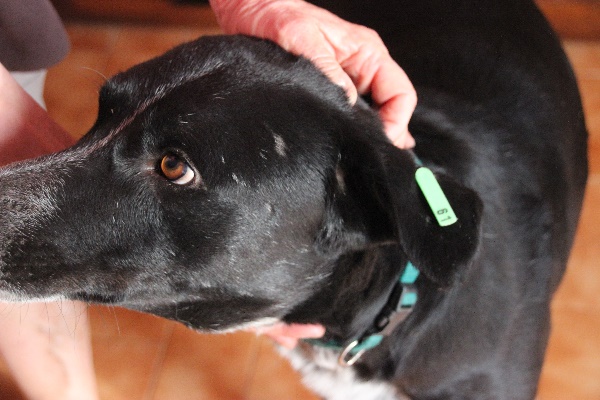 CHIENNE N°62
Sofie
CHIEN N°61   Darky
CHIENNE N°63
Dalmita
WWW.LECOEURSURLAPATTEAGADIR.COM
2015
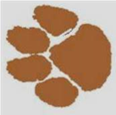 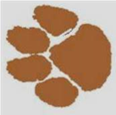 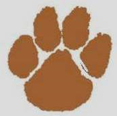 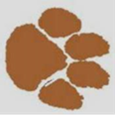 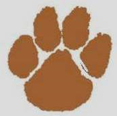 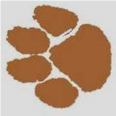 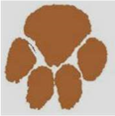 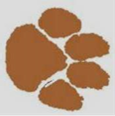 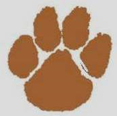 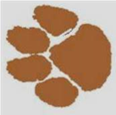